From Preservice Teacher Preparation to Inservice Teacher Development: Longitudinal Research
Kazuyoshi Sato, PhD
Nagoya University of Foreign Studies

yoshi@nufs.ac.jp
Introduction
Although the Japanese government decided to make English a formal subject for fifth and sixth graders from 2020, there has been little discussion about how to prepare English teachers. In fact, Curtain and Dahlberg (2003) pointed out that lack of skillful teachers has been a serious issue in teaching foreign languages to elementary school students all over the world. Moreover, there is little documentation about how preservice teachers continue to learn to teach as novice teachers in their workplaces (Farrell, 2012). This longitudinal study keeps track of five novice elementary school teachers who received a yearlong preservice teacher preparation program and reveals how they try to “apply the teaching methods they were trained to use” (Farrell, 2012, p. 447) or not in their school contexts.
Outline
1. Study 1 (Preservice teacher training)
2. Study 2 (Inservice teachers)
3. Q&A
Literature Review
1. Teacher Beliefs
Pajares (1992) reviewed research on teachers’ beliefs and summarized 16 fundamental assumptions. 
Beliefs are formed early and tend to self-perpetuate.
Beliefs about teaching are well established by the time a student gets to college.
Literature Review
(3) Changes in beliefs during adulthood are rare.
(4) Beliefs are instrumental in defining tasks and selecting the cognitive tools with which to interpret, plan, and make decisions regarding such tasks.
(5) Individuals’ beliefs strongly affect their behavior (for complete discussion on all 16 assumptions, see Pajares, 1992, pp. 324-326).
Literature Review
In short, 
“Teachers make decisions on the bases on a personal sense of what works, but without examining the beliefs underlying a sense of ‘working,’ teachers may perpetuate practices based on questionable assumptions and beliefs” (Richardson, 1994, p. 6).
Literature Review
2. Pre-service teachers’ beliefs
(1) Fox (1993) conducted a survey of 147 first-year graduate teaching assistants in French at twenty universities in the United States. He reported that teaching assistants did not conceptualize language according to the model of communicative competence (Canale & Swain, 1980). Instead, they showed a strong emphasis on grammar at the expense of communicative activities.
Literature Review
(2) Johnson (1994) conducted a study on four pre-service language teachers. She concluded that prior beliefs based on formal language learning experiences were so powerful that pre-service teachers could not alter their beliefs without sufficient alternative instructional practices “to test out their emerging beliefs” (p. 451).
Research Issue
Although previous empirical studies represent the difficulty of changing beliefs and practices of inservice teachers (Karavas-Doukas, 1996; Lamb, 1995; Sato & Kleinsasser, 1999; Sato & Kleinsasser, 2004) as well as preservice teachers (Fox, 1993; Johnson, 1994), little research has been done on preservice elementary school teachers’ beliefs and practices.
Research Issue
Moreover, little research has been conducted as to how pre-service teachers learn to teach, who have already changed their beliefs about a foreign language learning from traditional teacher-centered one to more communicative, student-centered one. Are they ready to develop their teaching skills? Fives (2015) affirms that “Research on teachers’ beliefs needs to expand to clear investigations of beliefs about learning as distinct from beliefs about teaching, as the former serve as the foundation for the latter” (p. 261).
Research Questions: (The First Study)
How do preservice elementary school teachers change their beliefs about language learning and teaching?
How do they develop their teaching skills through the yearlong teacher training program?
Methods
1. Participants (planning to be elementary school teachers)
・8 university students (1 fourth-year female 
　　and 7 third-year students, two males and
　   five females)

TABLE 1
Name, sex, age
Notes: All names are pseudonyms.
Methods
・They learned English through content-based instruction (CBI) for the first two years (four 90-minutes classes per week). Students engaged in communicative activities through CBI and changed their beliefs about language learning before the training started (see Nguyen & Sato, 2016; Nguyen, 2017).
Methods
“I’d like to talk [about] my language history. I like learning English since I was a junior high school student, because I can learn different cultures by learning English. However, it was little boring to learn English in high school, because my English teachers taught English to pass the exam. Therefore, I really enjoyed Yoshi sensei’s class. I learned English [in] various ways, for example pair work or singing [a] song. Every way was very interesting for me. One of the most favorite ways is literature circle, because I can learn language in different ways.” (Aiko, LLH, 1st semester, 2014)

“Yoshi’s class had a pair work many times, thanks to this I could communicate with many classmates. We can learn not only English but also everything from my classmates, too. That’s why pair work is important.” (Chika, 2014)
Methods
2. Teacher Training Program (from April 2015 to January 2016)
・once a week, 90-minute training class
・15 weeks both in the first and second semester
・the level of students’ English 
       (550 to 750 in TOEIC)
2. Teacher Training Program (staring in the third year)
(1) Textbook: “English for Primary Teachers” (Slattery & Willis, 2001)
(2) Curriculum
・1st semester
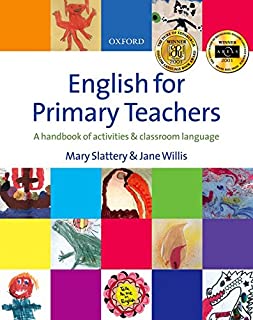 ・2nd semester
Methods
3. Data Collection: Mixed Methods
(1) Survey based on the Beliefs about Language Learning
      Inventory (BALLI, 29 items) and the Foreign Language
     Survey (FLAS, 7 items) (in total 36 items, three times): 
     May, July, January
(2) Reflection log (30 times): after every class (in English)
(3) Classroom observation
     (30 classes)
(4) Lesson plan (two final projects)
(5) Interview (twice): July, January (in Japanese, 
      about 15-20 minutes per student)
Methods
4. Data Analysis
Inductive approaches were used to analyze the qualitative data from observations, interviews, self-evaluations, and documents (lesson plans) (Lincoln & Guba, 1985; Silverman, 1993). Data were carefully read repeatedly identifying any category that might encode cultural meaning (Lincoln & Guba, 1985). 
Finally, both qualitative and quantitative data (survey) were analyzed and integrated so that mixed methods would corroborate reliability (Creswell, 2010).
Results
1. Quantitative Data (surveys): Salient items in January.
TABLE 2
Items of 2.4 or lower: Strongly agree (1) to strongly disagree (5)
Results1. Quantitative Data (surveys): Salient items in January.
TABLE 3
Items of 3.5 or higher Strongly agree (1) to strongly disagree (5)
Note: *indicates items from FLAS.
Results1. Quantitative Data
In short, the survey results were consistent throughout the academic year, which supports that these students had already changed their beliefs about language learning from a traditional view to a communicative one through a two-year English program based on CBI (see also Nguyen & Sato, 2016; Nguyen, 2017).
Results2. Qualitative Data (reflection logs, classroom observations, interviews)
・1st semester: Three learning stages 
(1) enjoy songs and activities without thinking of teaching skills, nervous about demonstration
(2) start modifying the activities from the textbook, become used to demonstration
(3) feel some improvement in their teaching, become able to see an activity from the children’s point of view, find difficulties in making a lesson plan with clear goals.
Results2. Qualitative Data (reflection logs, classroom observations, interviews)
・Interview (at the end of 1st semester)
4 out of 8 students said explicitly that they changed their view from just having fun to organizing an activity with clear goals. 
“I had a vague idea about how to teach English to children. I thought just having fun is OK. However, through this course I learned that there is a goal for an activity and the teacher has to work out a plan to teach.” (Yuko)
Results2. Qualitative Data (reflection logs, classroom observations, interviews)
・2nd semester: Three learning stages 
(4) learn the difficulty of teaching reading and writing.
(5) struggle with how to teach reading and writing to children, gradually understand children’s learning process.
(6) further develop their understanding about making a lesson plan with clear goals by integrating four skills
Results2. Qualitative Data (reflection logs, classroom observations, interviews)
・Interview (at the end of 2nd semester)
All 8 students reported that they changed their view about teaching English to children. They realized the significance of making a lesson plan with clear goals. 
“Just singing a song, reading a story, or playing a game is not enough. I really understood the importance of the teaching procedure with clear goals and steps. Without them, English class will end up with just a fun class, without learning for children.” (Satoko)
Discussion
RQ 1. How do preservice elementary school teachers change their beliefs about language learning and teaching?

(1)These 8 students had positive attitude toward language learning and beliefs about teaching English to children when the training started. Their previous two-year English program based on CBI influenced their beliefs about language learning (see Nguyen & Sato, 2016; Nguyen, 2017).
Discussion
(2) They further developed their beliefs about language teaching (teaching English to elementary school students) through the yearlong training program.

 ・Most students changed their view from just having fun to organizing an activity with clear goals (at the end of the 1st semester)

  ・They further developed their understanding about making a lesson plan with clear goals by integrating four skills (at the end of the 2nd semester)
Discussion
In summary, this study attests to Fives (2015), who affirms that “Research on teachers’ beliefs needs to expand to clear investigations of beliefs about learning as distinct from beliefs about teaching, as the former serve as the foundation for the latter” (p. 261).
Discussion
Similarly, Cochran-Smith, et al. (2016) claim that “for teacher candidates to be prepared to teach in ways that support learners’ construction of knowledge, they themselves need to experience the knowledge construction process as students in teacher preparation programs” (p. 492-493). 
This study revealed the significance of changing beliefs about language learning as students.
Discussion
RQ 2. How do they develop their teaching skills through the yearlong teacher training program?

These 8 students went through 6 stages (some were overlapped) to develop their teaching skills. They include:
(1) enjoy songs and activities without thinking of teaching skills, nervous about demonstration
(2) start arranging the activities from the textbook, become used to demonstration
(3) feel some improvement in their teaching, become able to see an activity from the children’s point of view, find difficulties in making a lesson plan with clear goals. 
(4) learn the difficulty of teaching reading and writing.
(5) straggle with how to teach reading and writing to children, gradually understand children’s learning process.
(6) further develop their understanding about making a lesson plan with clear goals by integrating four skills.
Conclusion & Implications
Although previous empirical studies represent the difficulty of changing preservie and inservice teachers’ beliefs and practices, this study shows the possibility to transform preservice teachers’ beliefs and practices about English language teaching to young learners. In short, altering preservice teachers’ beliefs about learning led to the change of their beliefs about teaching (see Fives, 2015). 


(1) Students need to engage in a communication-oriented English program to change their beliefs about learning prior to the pre-service training. 
(2) They need to go through several stages to develop their teaching skills throughout the entire academic year.
Conclusion & Implications
(3) They need sufficient alternative instructional practices “to test out their emerging beliefs” (Johnson, p. 451) so that they can further develop their beliefs and practices. 

In short, learning how to teach is not linear.
Future Issue
How do these preservice teachers further develop their beliefs about teaching and their practices when they become teachers? 


According to Farrell (2003), 

“One of the single most influential factors in teacher socialization and development for beginning teachers is their relationship with their colleagues during their first years as teachers” (p. 97; see also Williams, Prestage, & Bedward, 2001).
Study 2 : Methods
1. Participants: Five elementary school teachers who received the teacher training program in 2015 as third-year students and received another yearlong training in 2016 based on TBLT. 
2. Textbook: “A Framework for Task-Based Learning” (Willis, 1996) 
3. Data collection (from April 2019 to March 2020)
・Classroom observations (twice: Satoko, Chika)
・Interviews (five teachers)
  *They have already taught for two years after graduation. 
      They also obtained an English teaching license in JHS and SHS.
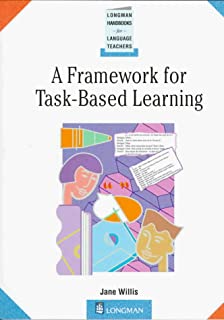 Research Questions
How do inservice elementary school teachers apply the knowledge and skills they had learned from the training program to their classroom teaching?
What kinds of difficulties do they face in their workplaces?
Results (Interview Data)
1. Knowledge about TBLT
Three teachers reported that TBLT aims at developing learners’ communicative competence through task. However, the other two teachers had forgotten the definition. 
“Well, there is a task and students use English to achieve the task.” (Chika, 2019). 
“To develop students’ communicative competence is the most important goal.” (Satoko, 2019).
Results
2. Was TBLT useful?
Only one teacher out of five reported that TBLT was useful. The rest had few chances to use the idea of TBLT. 
“TBLT was useful. I sometimes use the tasks we made in your seminar (teacher training) .” (Satoko)
“ I have few opportunities. Last year I could use only one task (‘My favorite foreign country’), which we made in your seminar.” (Chika)
“I have not taught English for three years because my school relies on ALT and JET.” I could not use the idea of  TBLT which I learned from you. “ (Midori)
Results
3. Time to make materials
Four teachers (one did not teach) had little time to make materials. They relied on ALT (or JET) to prepare materials based on the textbook. 
“We have been using the same materials over years including picture cards. So I don’t spend much time.” (Yuko)
“We cannot spend time on making materials. We rely on our ALT” (Aiko)
Results
4. Meeting with an ALT
All five teachers were too busy to talk with their ALTs. 
“I have no time to talk with our ALT. I usually put a memo on the ALT’s desk.” (Chika)
“I have a short conversation with an ALT just before class starts.” (Aiko)
 “Though I was a chief, I did not teach English. We rely on a JET (main teacher) and an ALT. They sometimes had a short meeting during break time. “ (Midori)
Results
5. Teacher Collaboration
Teachers did not talk about English classes nor collaborated to make materials. 
“We don’t talk about English classes because we rely on our ALT. Because they are not English teachers, they are not interested.” (Chika)
“We don’t talk nor collaborate about English classes because our ALT is a main teacher.” (Aiko)
Results
6. School Support
Four teachers did not receive enough support from their schools. 
“To be honest, our school (teachers) is not concerned about teaching English. Two years ago, I had a chance to observe English class in one elementary school in Ogaki City. To increase class hours teachers in that school spent 10 minutes on two mornings a week singing songs. I thought it was a good idea and made a proposal to my principal. He declined it.” (Chika)
Results
6. School Support
Only Satoko received support from school (Principal) and started classroom observations so that teachers could talk about English classes. 
“I talked to my principal about our English classes. To improve our English teaching he decided to make English a research class… Therefore, we started classroom observations in all six grades and had a meeting after each one. So far we have finished four classroom observations.” (Satoko).
Discussion
RQ 1. How do inservice elementary school teachers apply the knowledge and skills they had learned from the training program to their classroom teaching?

Only one teacher (Satoko) reported that TBLT was useful. The other four teachers had few opportunities to use TBLT because they relied on their ALTs and the textbook. Moreover, two teachers forgot the definition of TBLT. In short, these teachers failed to further develop their teaching skills based on TBLT which they learned from the training program.  
Clair (1998) argues that the standardized curriculum limits skill development for teachers “because they are never given the opportunity to make instructional decisions or taught that decision making is part of their role” (p. 487).
Discussion
RQ 2. What kinds of difficulties do they face in their workplaces?
Teachers were very busy and did not talk about English classes nor collaborated to make materials. In addition, four teachers did not receive enough support from their schools. 
Clandinin et al. (2013) highlighted three main shaping forces of professional learning/development including “prior influences, initial teacher training, and school contexts” (p. 255). 
Furthermore, Savignon (2013) noted that “individual teacher beliefs and practices were strongly influenced or reinforced by the school culture” (p. 139).
Conclusion
According to Sato, Mutoh, & Kleinsasser (2019), “without developing collegial collaborative teacher cultures, innovations can be marginalized and curriculum development impoverished” (p. 18, see also Sato & Kleinsasser, 2004).
References
Clair, N. (1998). Teacher study groups: Persistent questions in promising approach. TESOL
   Quarterly, 32 (3), 465-492. 
Curtain, H. I., & Dahlberg, C. A. (2003). Languages and children: Making the
   match. Allyn & Bacon. 
Farrell, T. (2003). Learning to teach English language during the first year:
   personal influences and challenges. Teaching and Teacher Education 19, 95-111. 
Farrell, T. (2012). Novice-service language teacher development: Bridging the gap between
    preservice and in-service education and development. TESOL Quarterly, 46 (3), 435-449. 
Fives, H. (2015). Teachers’ beliefs about teaching (and learning). In H. Fives & M. G. Gill,   
   (Eds.) (2015). International handbook of research on teachers’ beliefs (pp. 249-265).
   Routledge.
Fox, C.A. (1993). Communicative competence and beliefs about
   language among graduate teaching assistants in French.  The Modern Language
   Journal, 77 (3), 313-324.
Karavas-Doukas, E. (1996). Using attitude scales to investigate teachers' attitudes to the
   communicative approach. ELT Journal, 50 (3), 187-198. 
Johnson, K.E. (1994). The emerging beliefs and instructional practices of preservice English as a second language teachers.  Teaching and Teacher Education, 10 (4), 
   439-452. 
Lamb, M. (1995). The consequences of INSET.  ELT Journal, 49 (1), 72-80.
References
Nguyen, T. T., & Sato, K. (2016). Changes in learner beliefs of Japanese students: An
   impact of the cooperative strategy training program. International Journal of English
   Language Teaching, 4 (8), 46-66.
Pajares, M.F. (1992). Teachers’ beliefs and educational research: Cleaning up a messy
   construct.  Review of Educational Research, 62 (3), 307-332. 
Richardson, V. (1994a). Conducting research on practice. Educational Researcher, 23
   (5), 5-9. 
Sato, K., & Kleinsasser, R.C. (1999). Communicative language teaching (CLT):
    Practical understandings.  The Modern Language Journal, 83(4), 494-517.
Sato, K., & Kleinsasser, R.C. (2004). Beliefs, practices, and interactions of teachers in 
    Japanese high school English department. Teaching and Teacher Education, 20, 
    797-816. 
Sato, K., Mutoh, N., & Kleinsasser, R.C. (2019). Longitudinal research on EFL teacher
    professional development in (Japanese) contexts: Collaborative action research  
    projects. Language Teaching Research, 1-27. 
Savignon, S.J. (2013). Communicative language teaching. In M. Byram & A. Hu (Eds.),
   Routledge encyclopedia of language teaching and learning (pp. 134-140). Routledge. 
Williams, A., Prestage, S., & Bedward, J. (2001). Individualism to collaboration: 
   The significance of teacher culture to the induction of newly qualified teachers.
   Journal of Education for Teaching, 27 (3), 253-267.